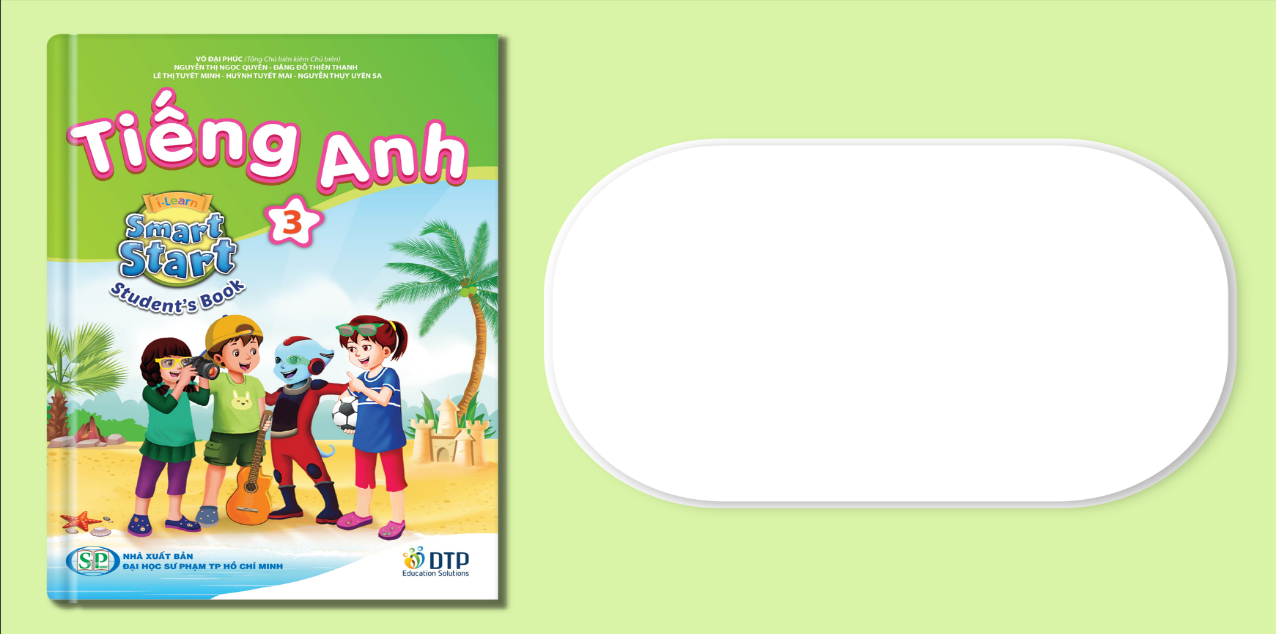 Unit 4: HOME
Lesson 2.1
Page 55
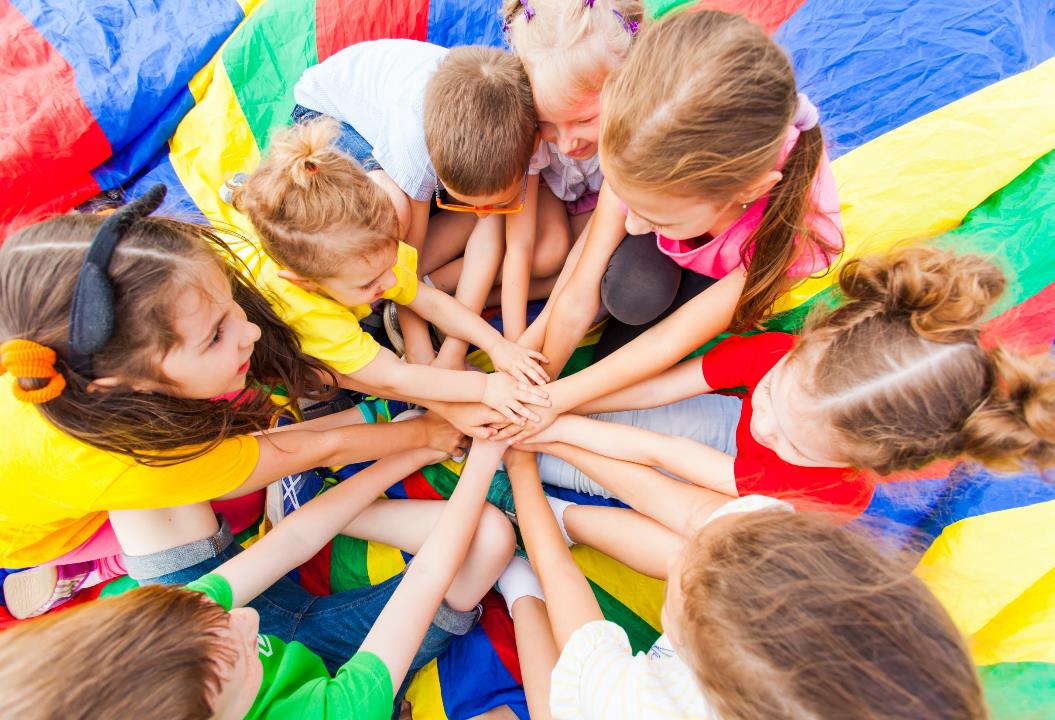 WARM UP
Crossword puzzles
3
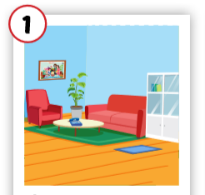 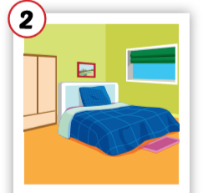 k
i
l
o
1
b
r
4
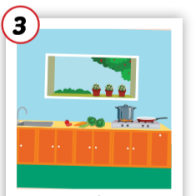 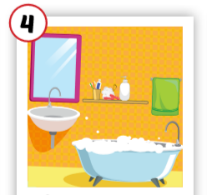 e
2
[Speaker Notes: Students play the crossword puzzles. They practice spelling.]
Crossword puzzles
3
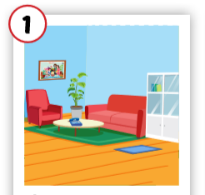 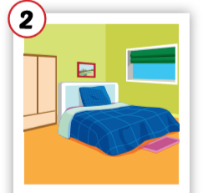 k
r
i
g
n
l
v
o
i
o
m
1
b
r
4
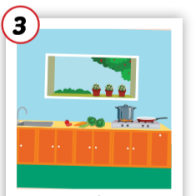 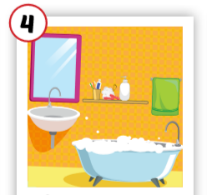 e
2
Crossword puzzles
3
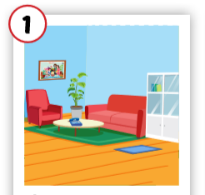 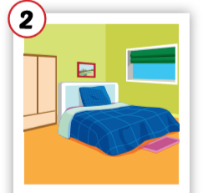 k
r
i
g
n
l
v
o
i
o
m
1
b
r
4
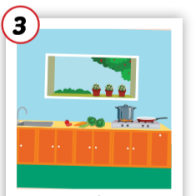 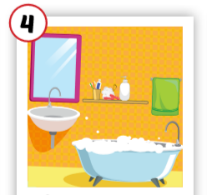 r
d
b
e
o
o
m
2
Crossword puzzles
3
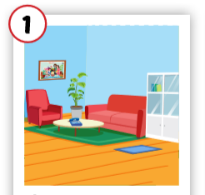 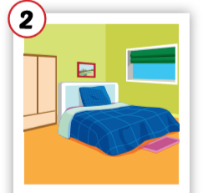 k
r
i
g
n
l
v
o
i
o
m
1
t
b
r
4
c
h
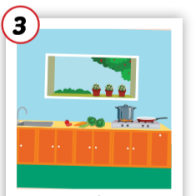 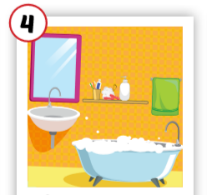 r
d
b
e
o
o
m
2
n
Crossword puzzles
3
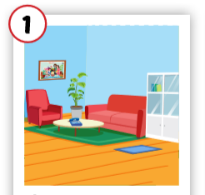 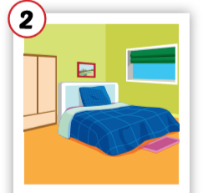 k
i
v
i
g
n
o
r
l
o
m
1
o
o
m
a
t
h
b
r
4
c
h
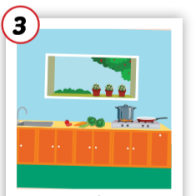 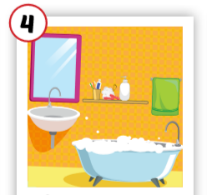 o
r
d
b
m
e
o
2
n
It’s time to learn …
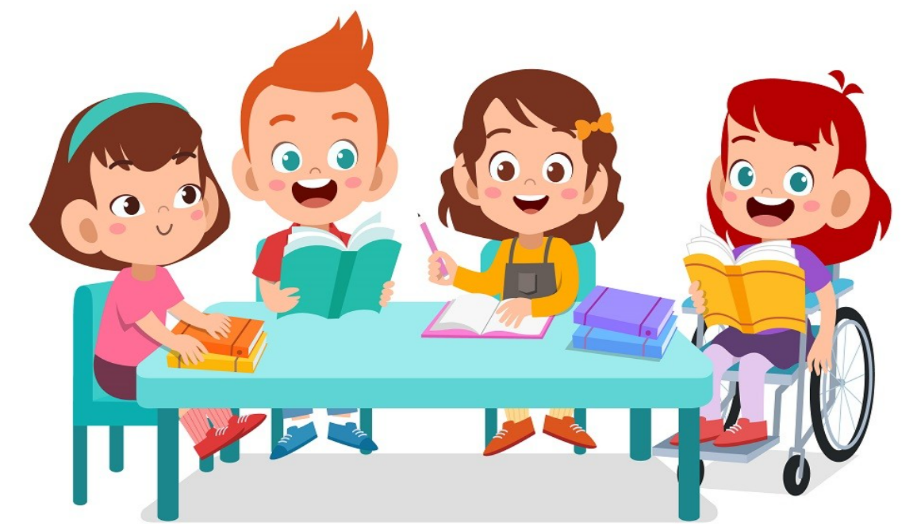 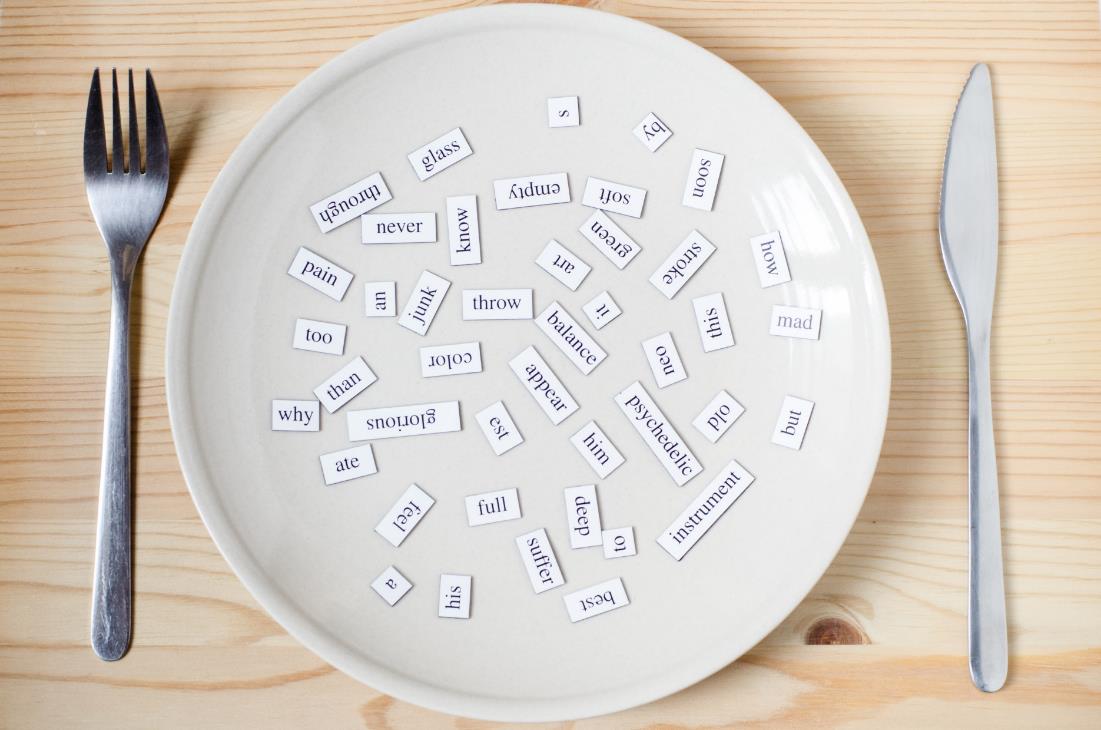 New words
cleaning, playing, 
eating, 
sleeping,  cooking.
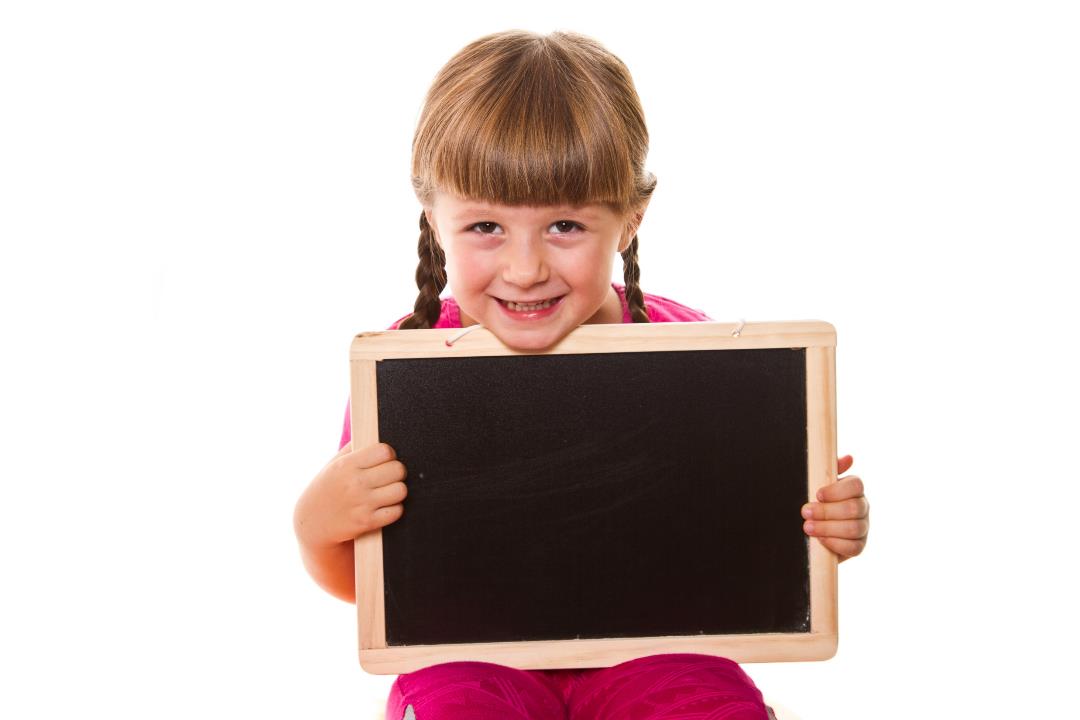 Presentation
Click each English word to hear the sound.
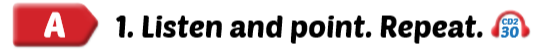 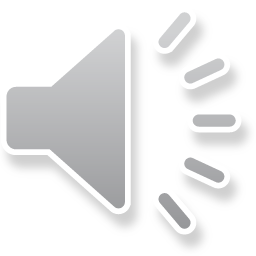 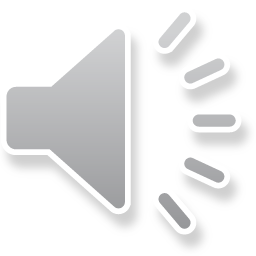 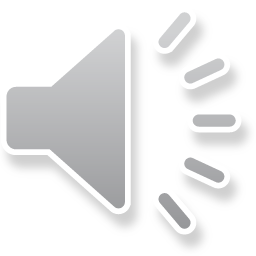 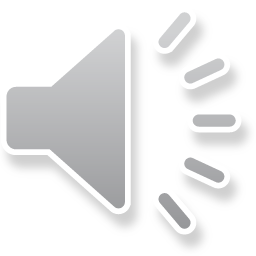 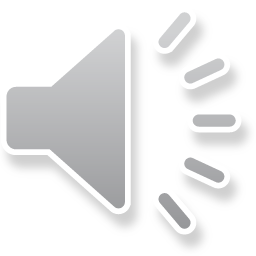 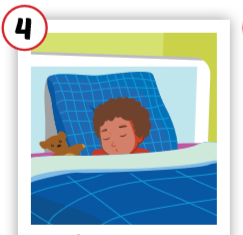 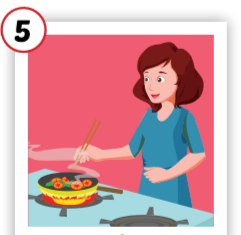 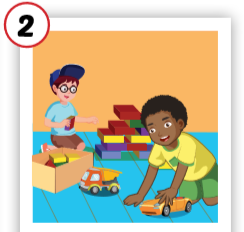 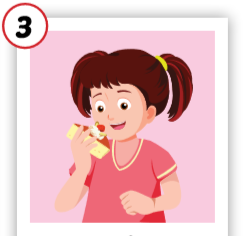 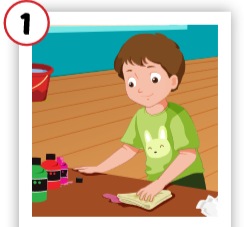 cooking
eating
playing
cleaning
sleeping
/sliːp ɪŋ /
đang ngủ
/ˈkʊk ɪŋ /
đang nấu nướng
/pleɪɪŋ/
đang chơi
/iːt ɪŋ / 
đang ăn
/kliːnɪŋ/ 
đang lau chùi
Click each English word to hear the sound.
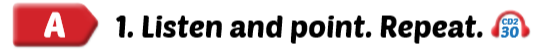 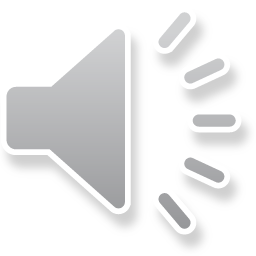 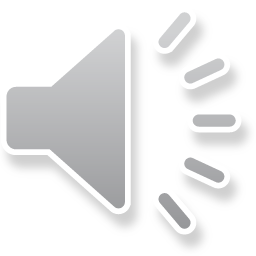 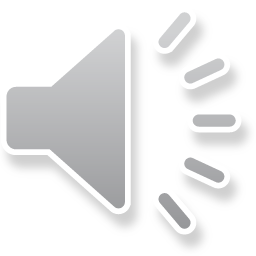 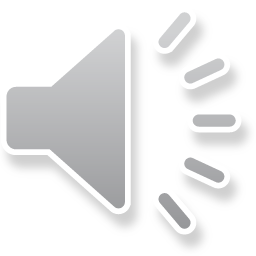 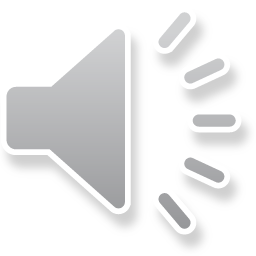 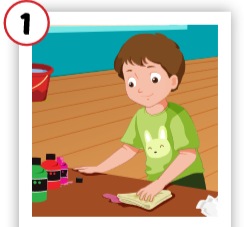 cleaning
/kliːnɪŋ/ 
đang lau chùi
Click each English word to hear the sound.
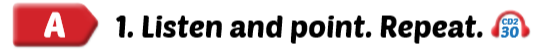 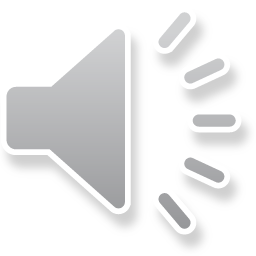 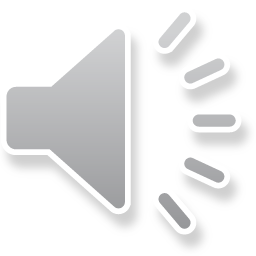 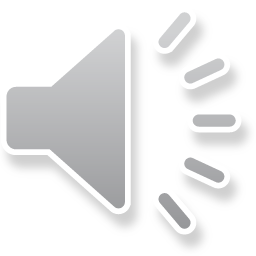 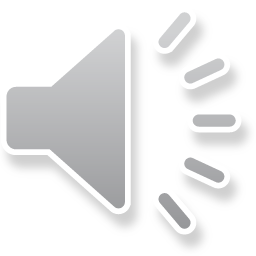 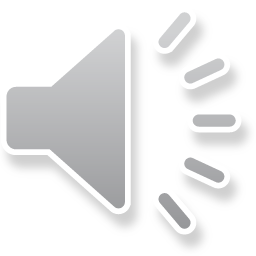 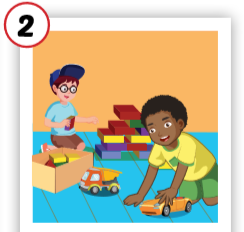 playing
/pleɪɪŋ/
đang chơi
Click each English word to hear the sound.
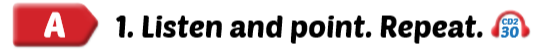 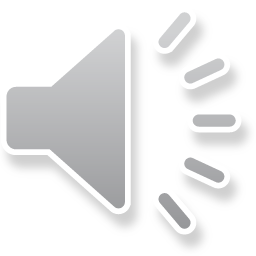 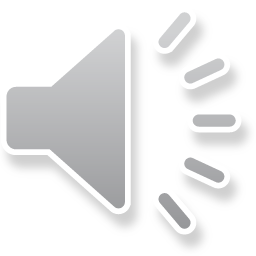 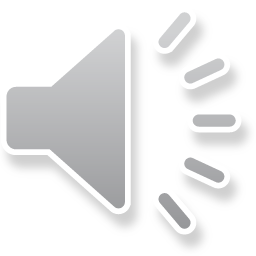 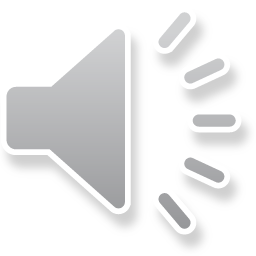 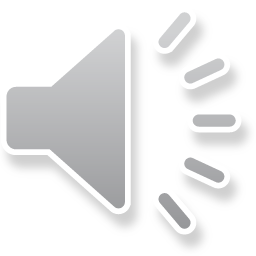 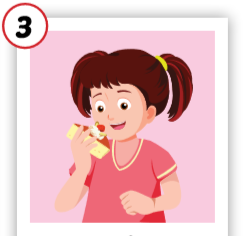 eating
/iːt ɪŋ / 
đang ăn
Click each English word to hear the sound.
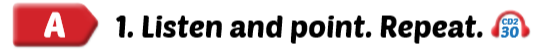 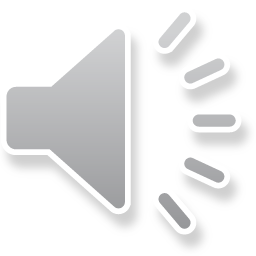 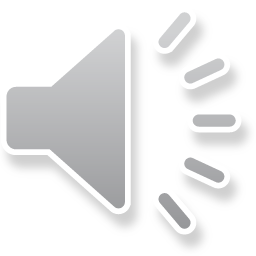 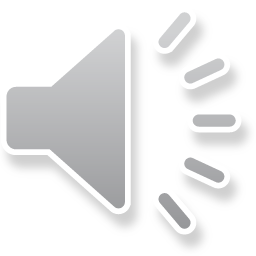 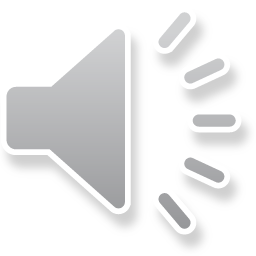 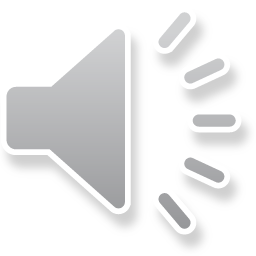 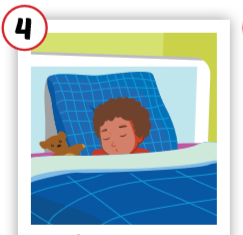 sleeping
/sliːp ɪŋ /
đang ngủ
Click each English word to hear the sound.
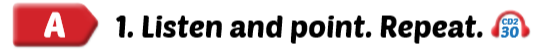 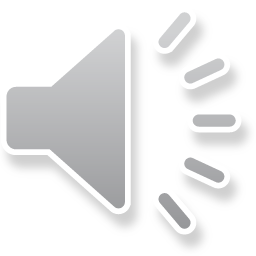 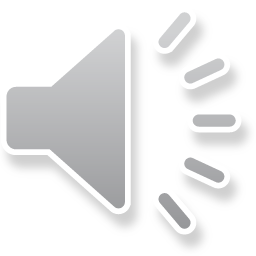 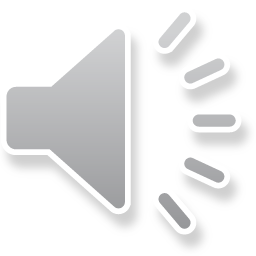 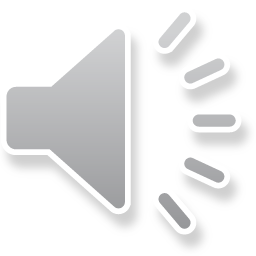 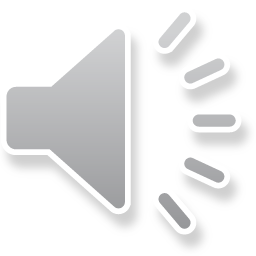 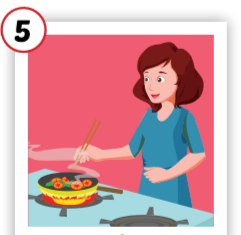 cooking
/ˈkʊk ɪŋ /
đang nấu nướng
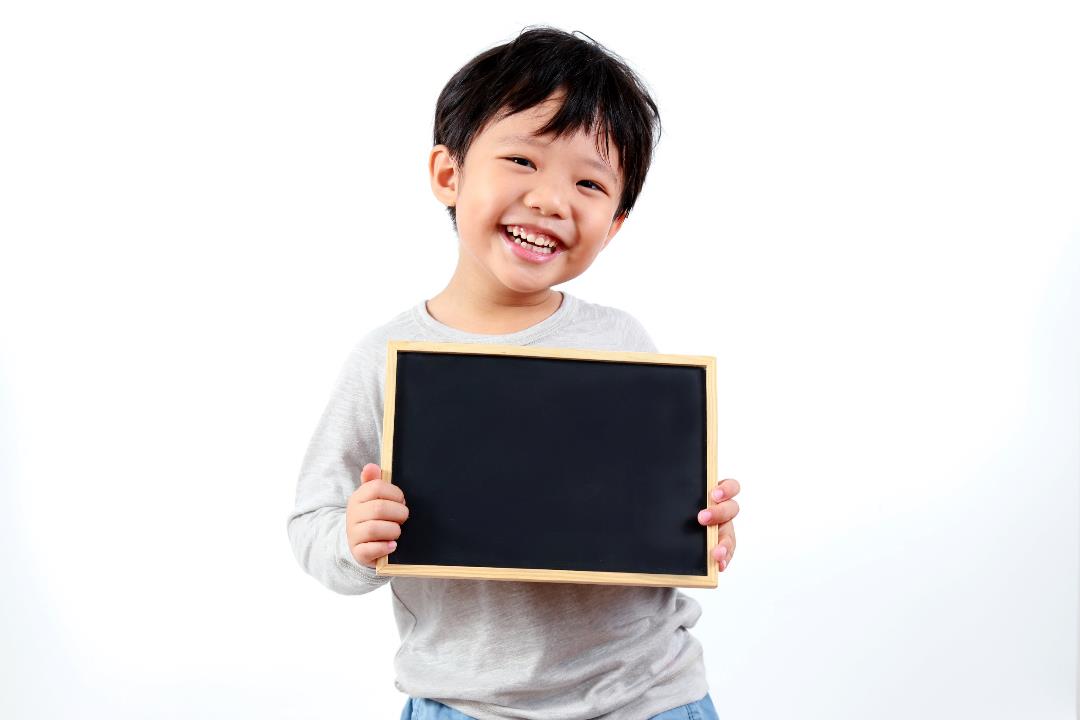 Practice
Click each English word to hear the sound.
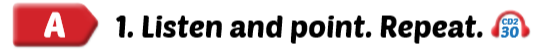 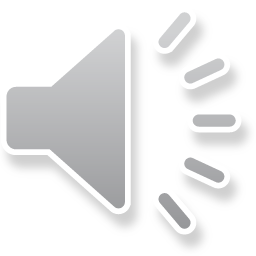 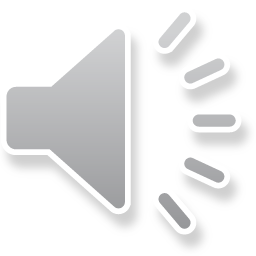 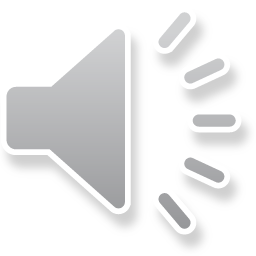 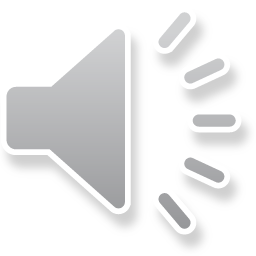 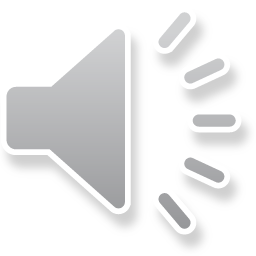 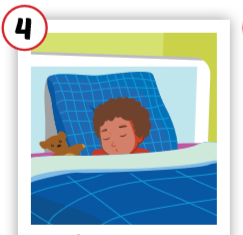 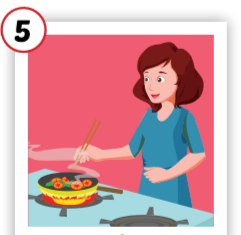 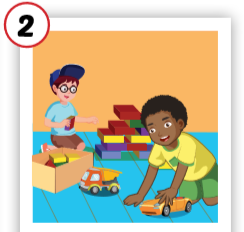 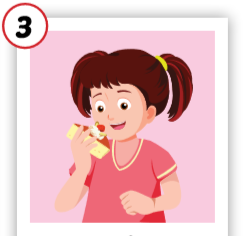 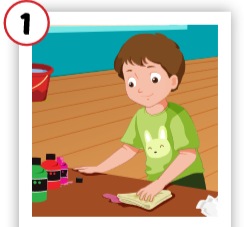 cooking
eating
playing
cleaning
sleeping
/sliːp ɪŋ /
đang ngủ
/ˈkʊk ɪŋ /
đang nấu nướng
/pleɪɪŋ/
đang chơi
/iːt ɪŋ / 
đang ăn
/kliːnɪŋ/ 
đang lau chùi
Slap the board
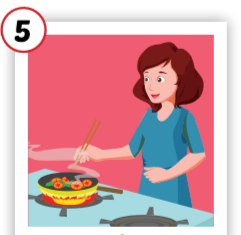 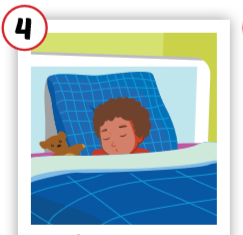 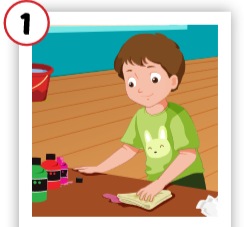 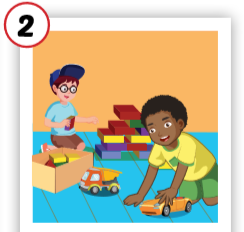 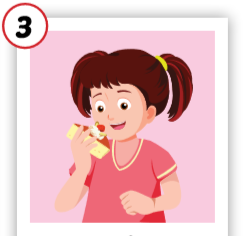 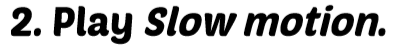 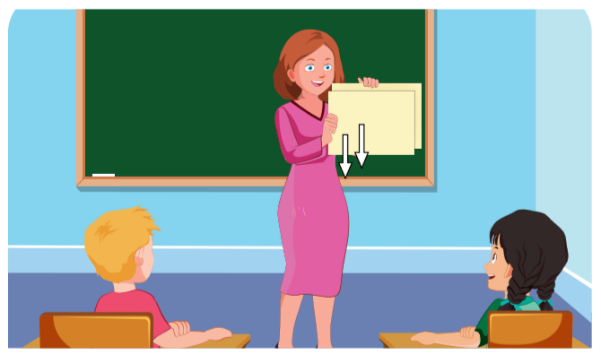 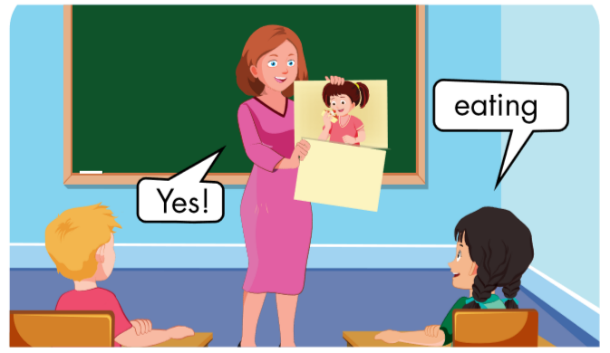 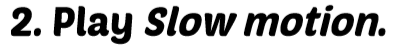 Yes!
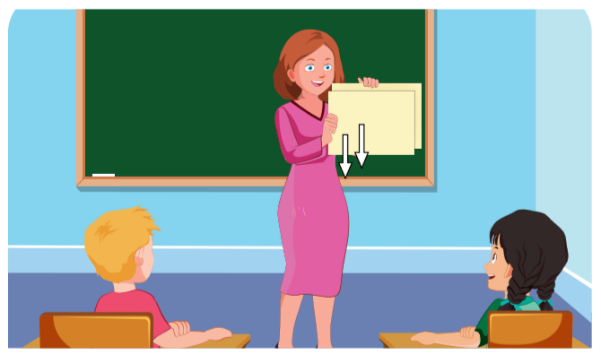 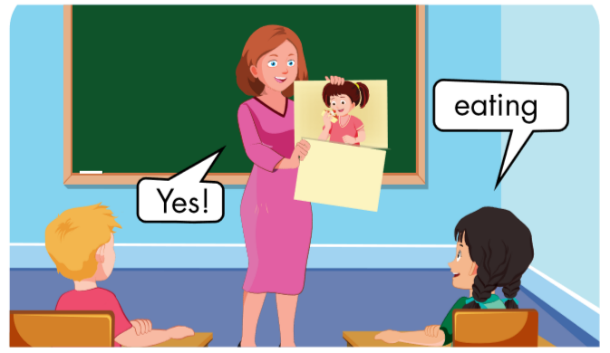 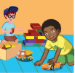 cleaning
playing
No!
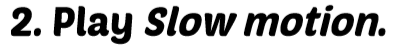 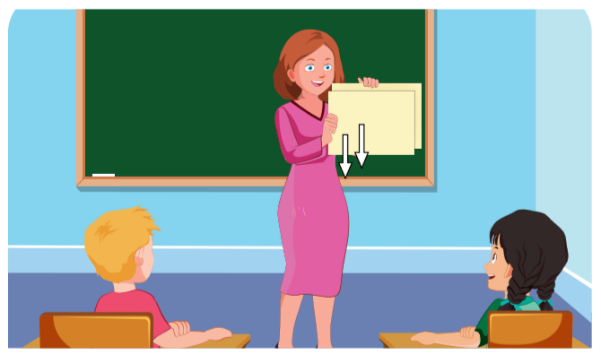 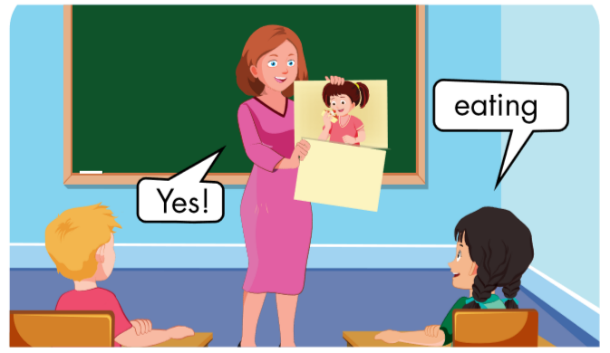 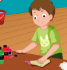 cleaning
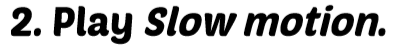 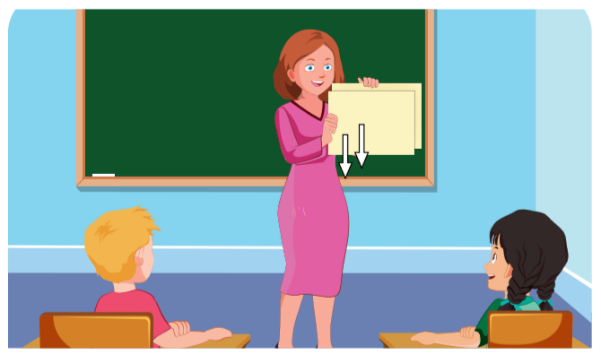 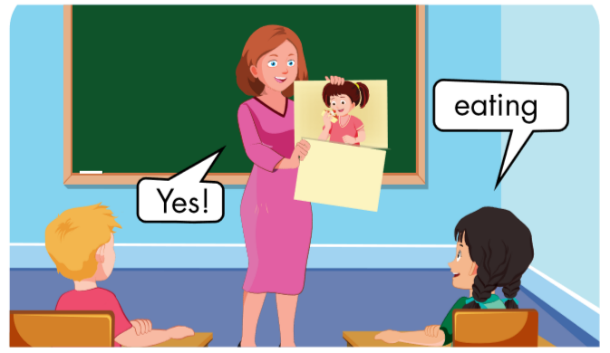 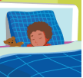 sleeping
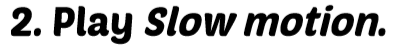 Yes!
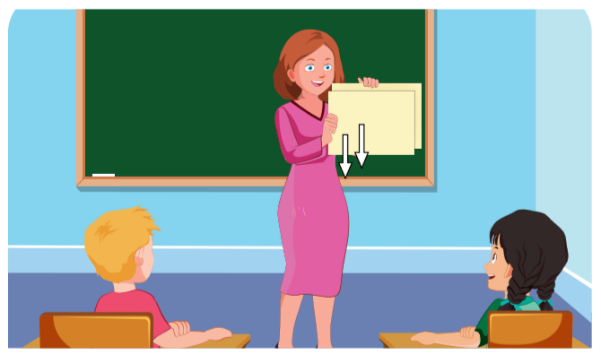 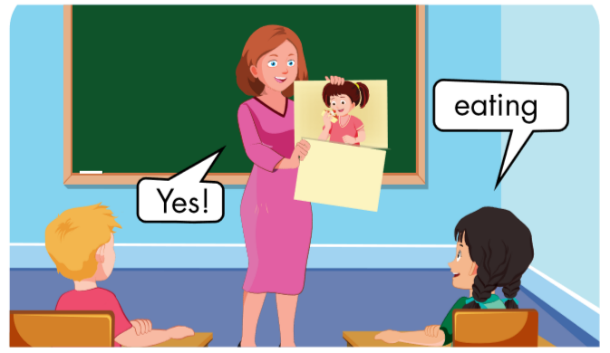 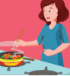 cooking
cooking
eating
No!
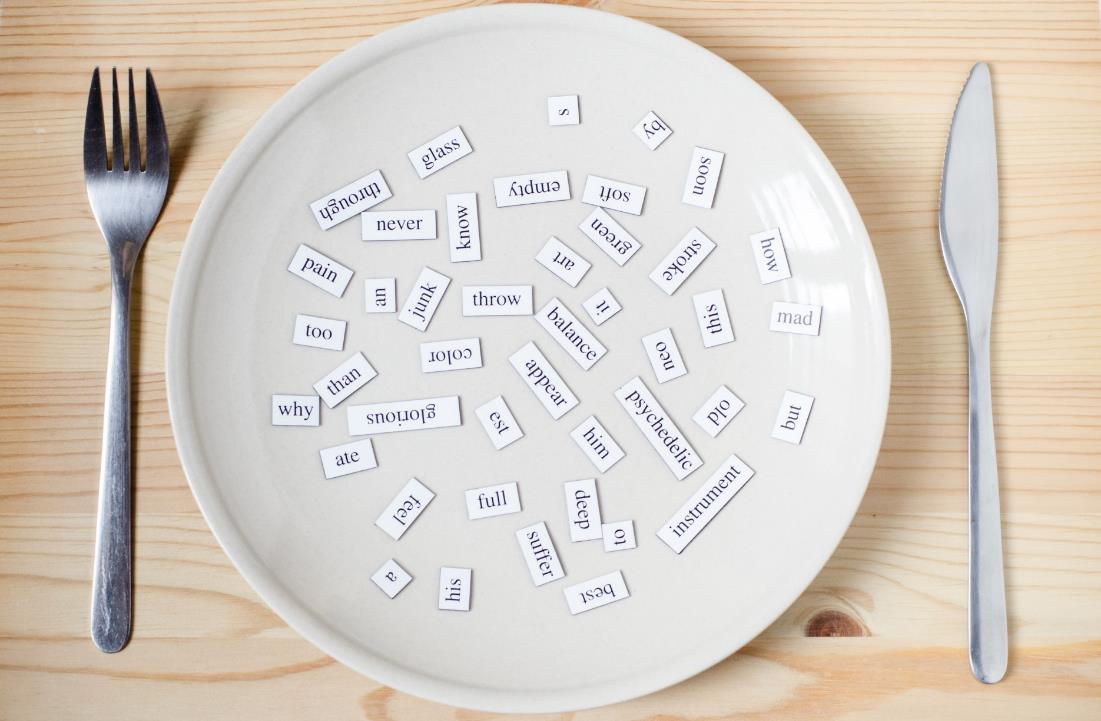 Structures
What’s he doing? He’s sleeping.
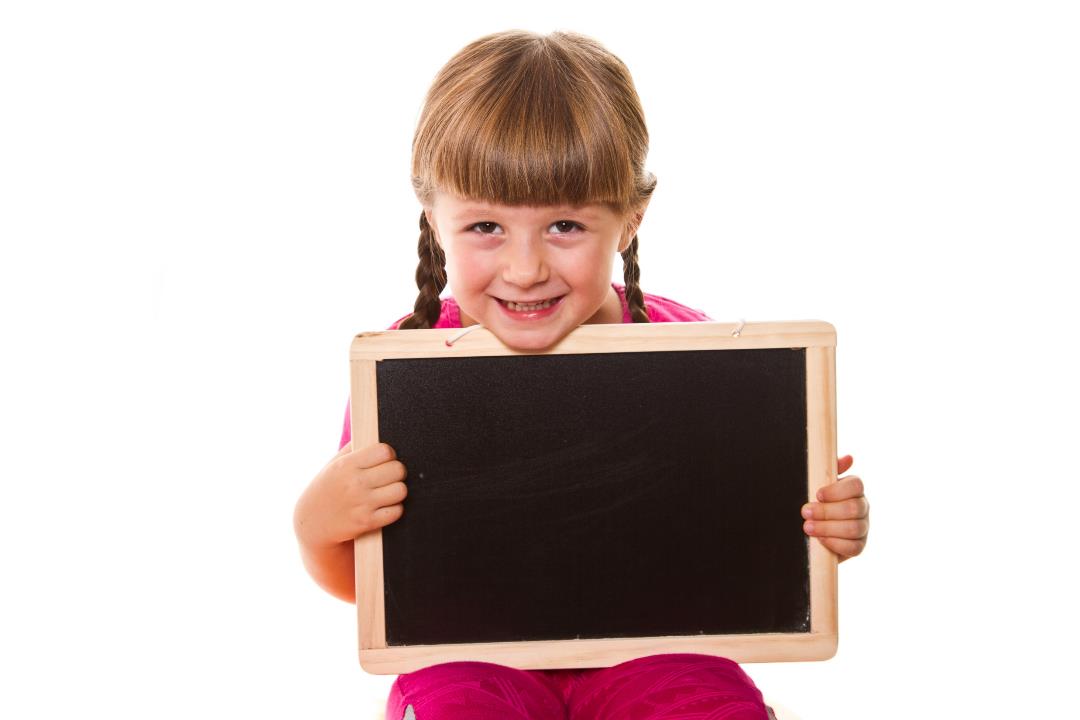 Presentation
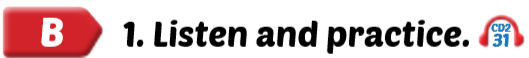 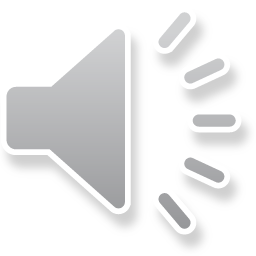 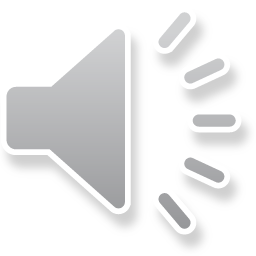 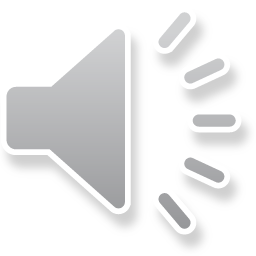 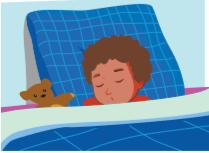 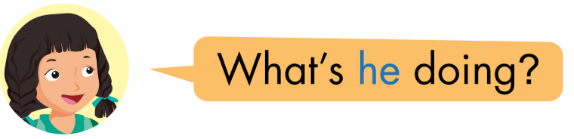 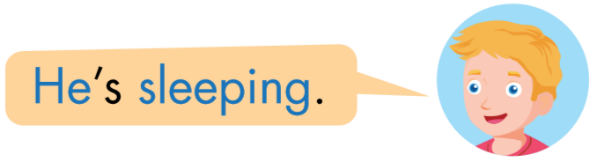 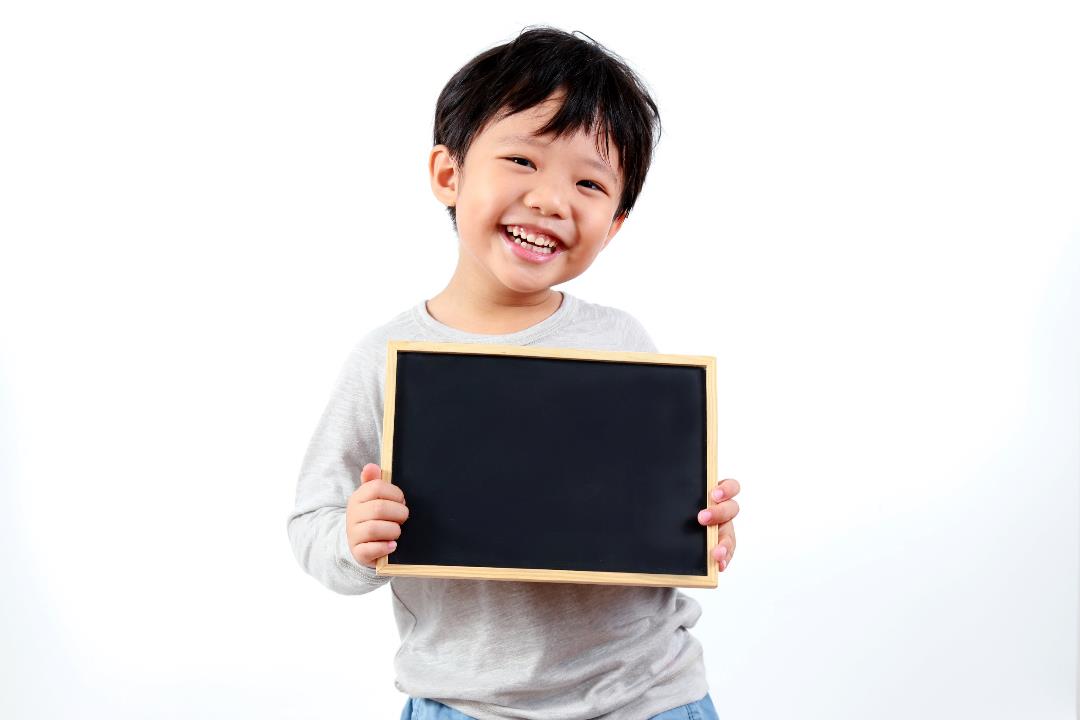 Practice
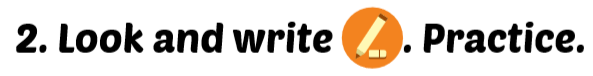 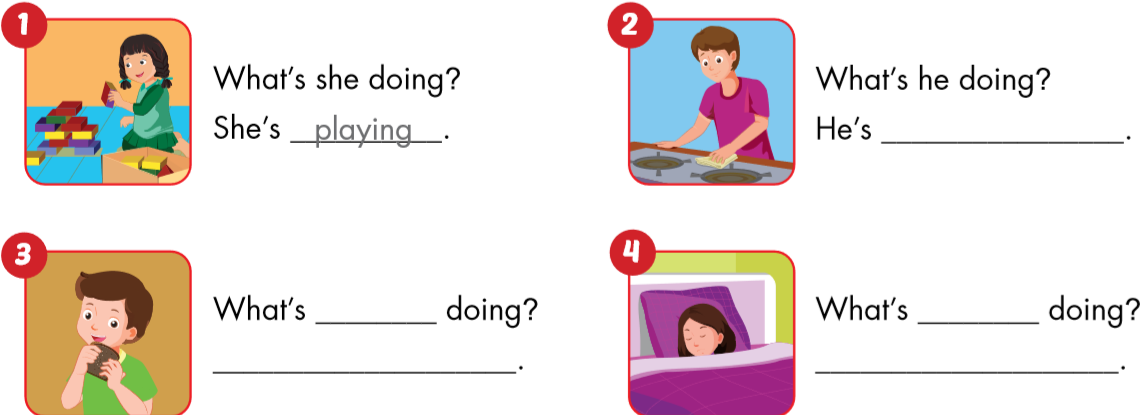 cleaning.
playing.
she
he
She’s sleeping.
He’s eating.
Ask and answer.
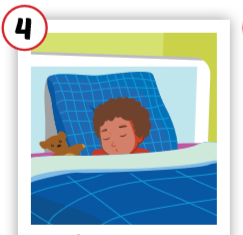 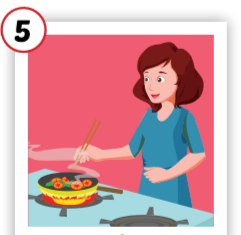 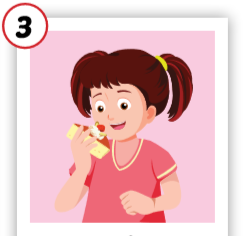 What’s he doing?
What’s she doing?
What’s she doing?
He’s sleeping.
She’s eating.
She’s cooking.
[Speaker Notes: Giáo viên có thể thay chủ ngữ bằng tên người (ở số ít)]
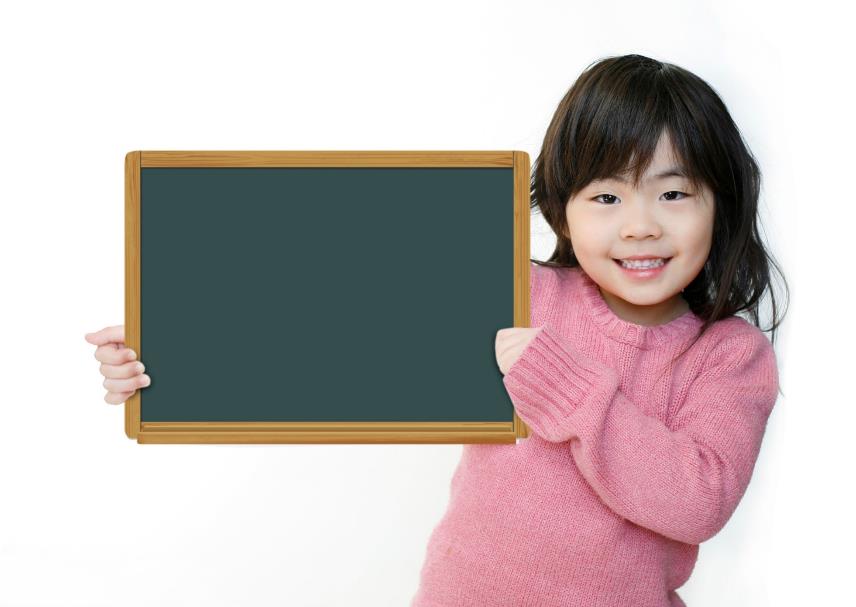 Workbook
p. 40
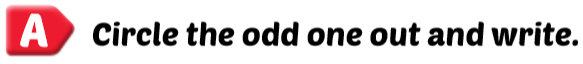 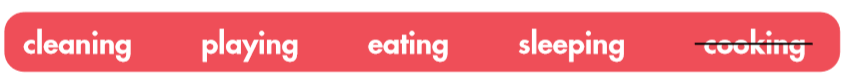 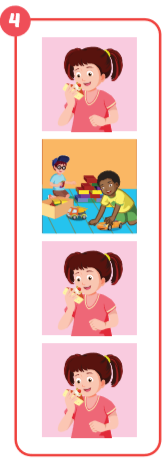 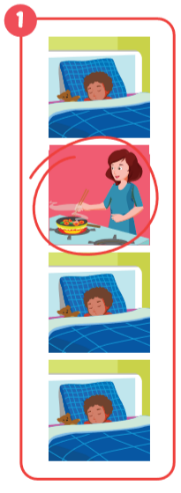 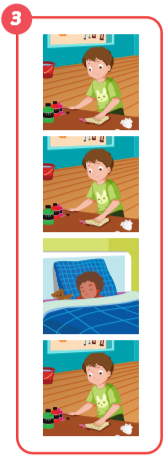 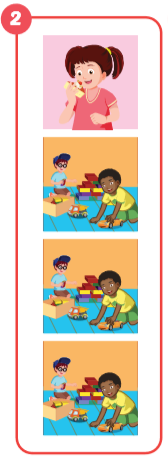 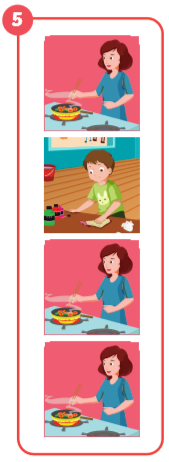 eating
cleaning
sleeping
playing
cooking
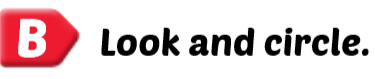 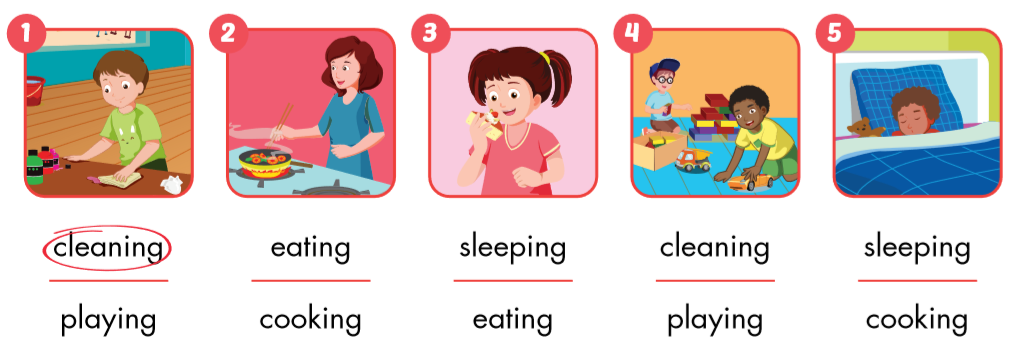 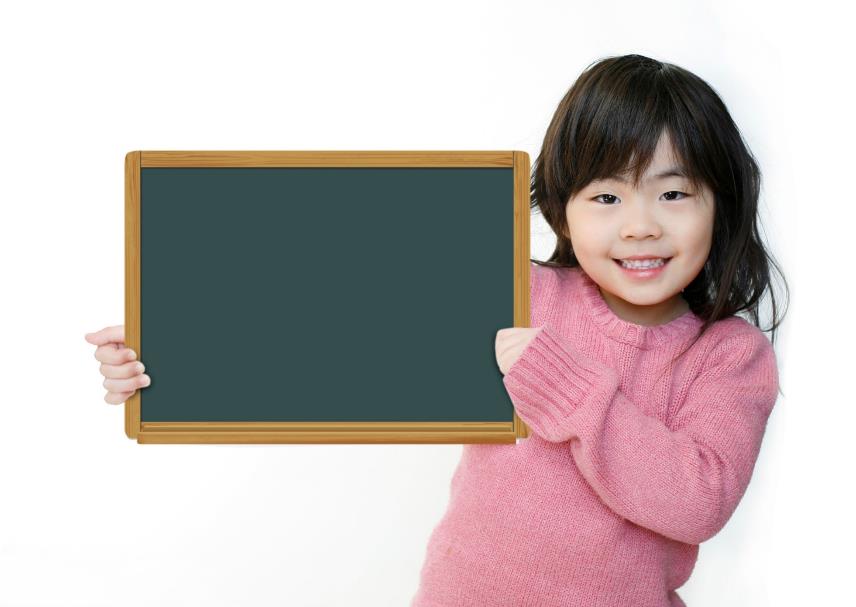 Early 
Production
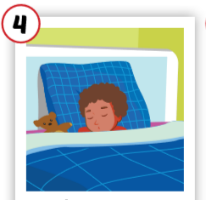 1
4
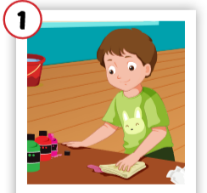 4
1
2
What’s he/she doing?
SPIN
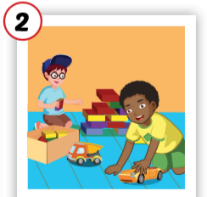 2
5
He’s / she’s …………
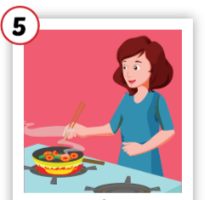 3
5
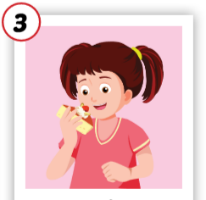 4
3
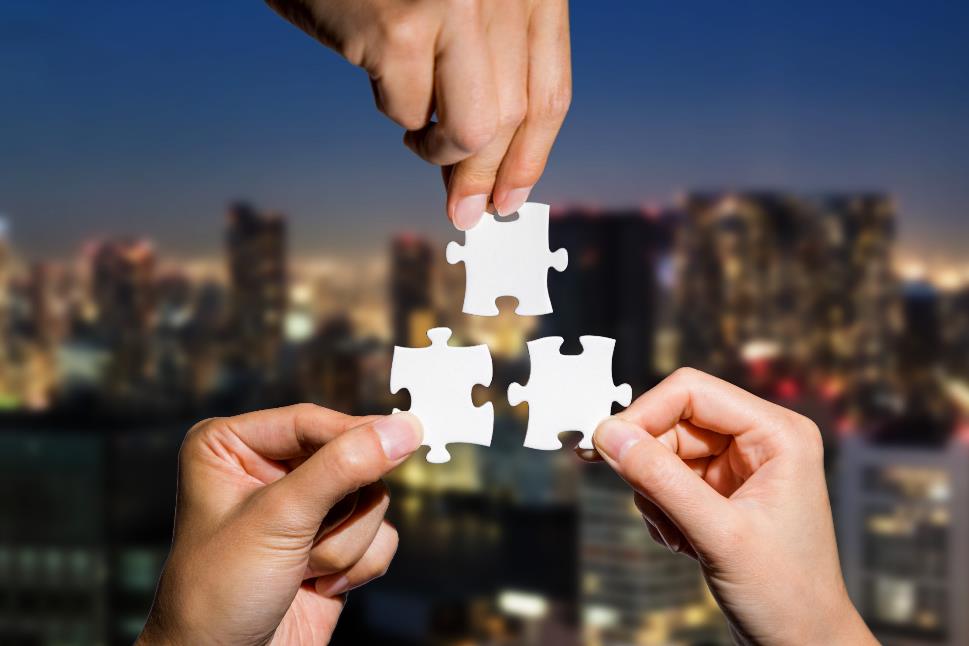 CONSOLIDATION
Extra Practice 
DHA App
Let’s play!
Click here to play the game
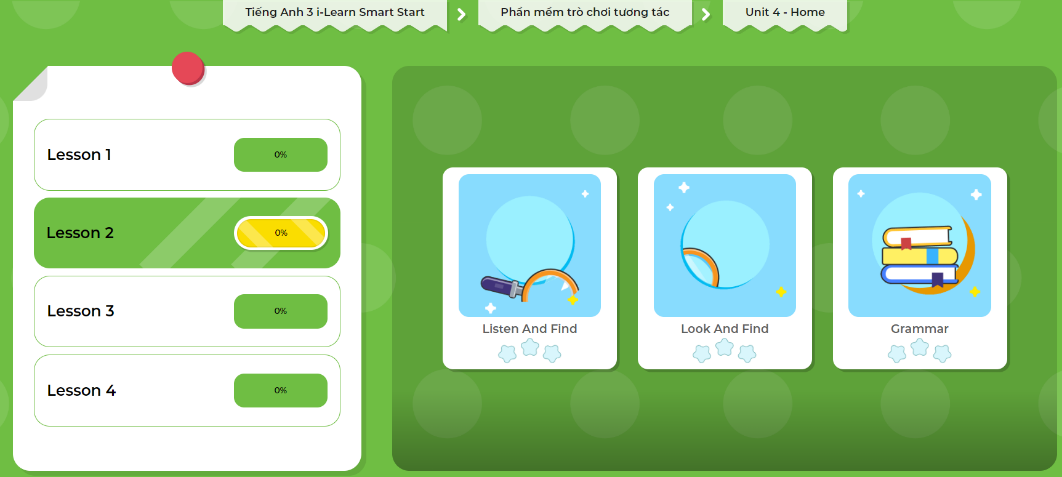 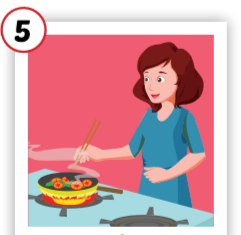 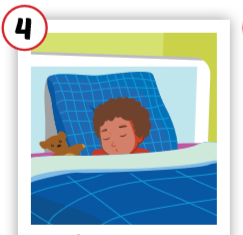 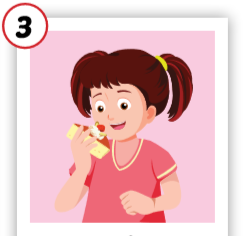 o        g
cooking
s  e  ping
sleeping
ea        g
eating
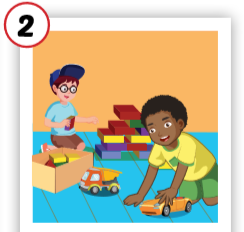 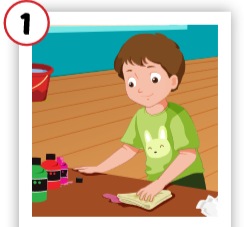 cleaning
la  ing
c      a        g
playing
Click each English word to hear the sound.
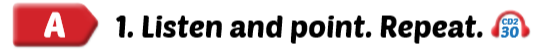 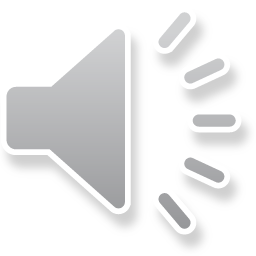 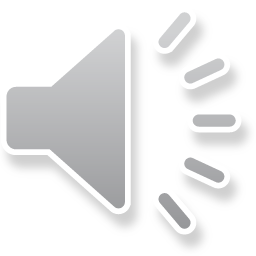 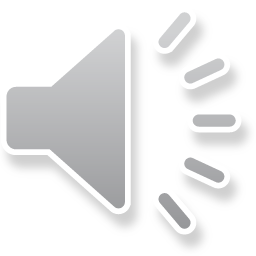 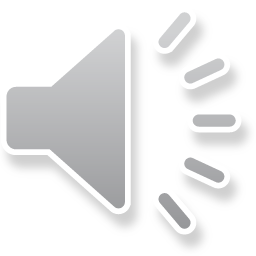 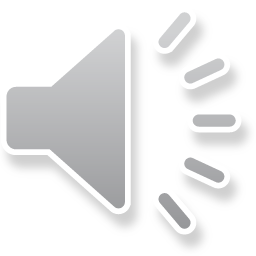 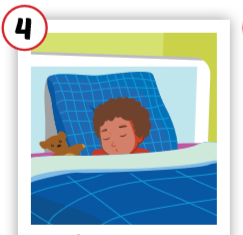 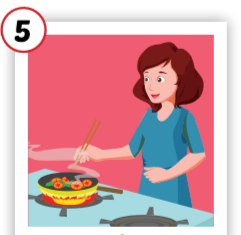 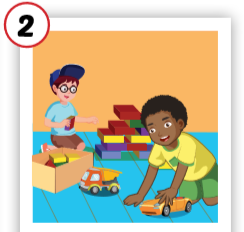 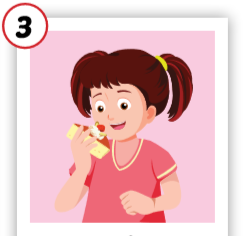 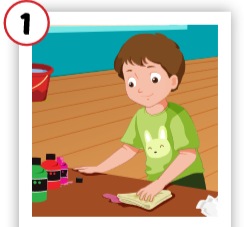 cooking
eating
playing
cleaning
sleeping
/sliːp ɪŋ /
đang ngủ
/ˈkʊk ɪŋ /
đang nấu nướng
/pleɪɪŋ/
đang chơi
/iːt ɪŋ / 
đang ăn
/kliːnɪŋ/ 
đang lau chùi
Make sentences.
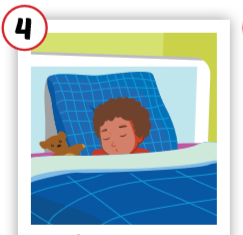 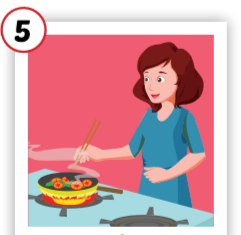 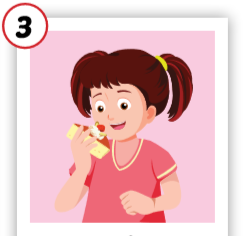 eating
cooking
sleeping
He’s sleeping.
She’s eating.
She’s cooking.
[Speaker Notes: Giáo viên có thể thay chủ ngữ bằng tên người (ở số ít)]
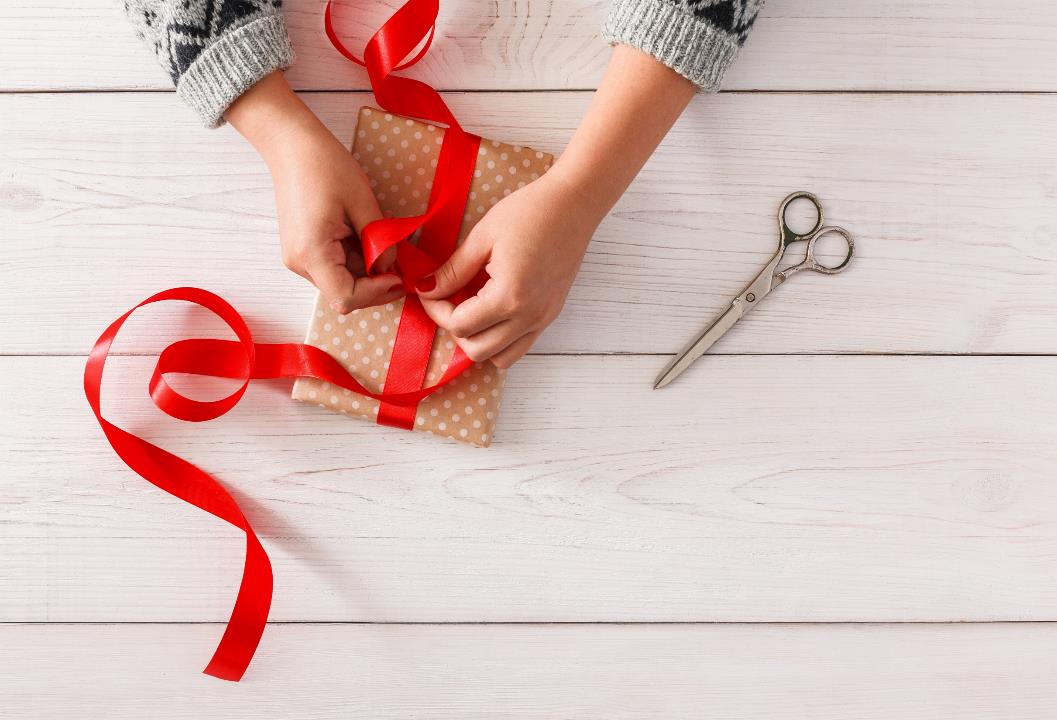 WRAP-UP
Lesson 3
Today’s lesson
Vocabularies

cleaning, playing,
eating, 
sleeping, cooking.
Structures/ Sentence patterns
What’s he doing? 
He’s sleeping.
Homework
Review the vocabularies and sentence patterns. Make sentences using them. 
Do the exercises on page 40 (WB) 
Prepare the next lesson (page 56 SB)
Play consolidation games in Tiếng Anh 3 i-Learn Smart Start DHA App on www.eduhome.com.vn 
Do the exercise in Tiếng Anh 3 i-Learn Smart Start Notebook (page 29)
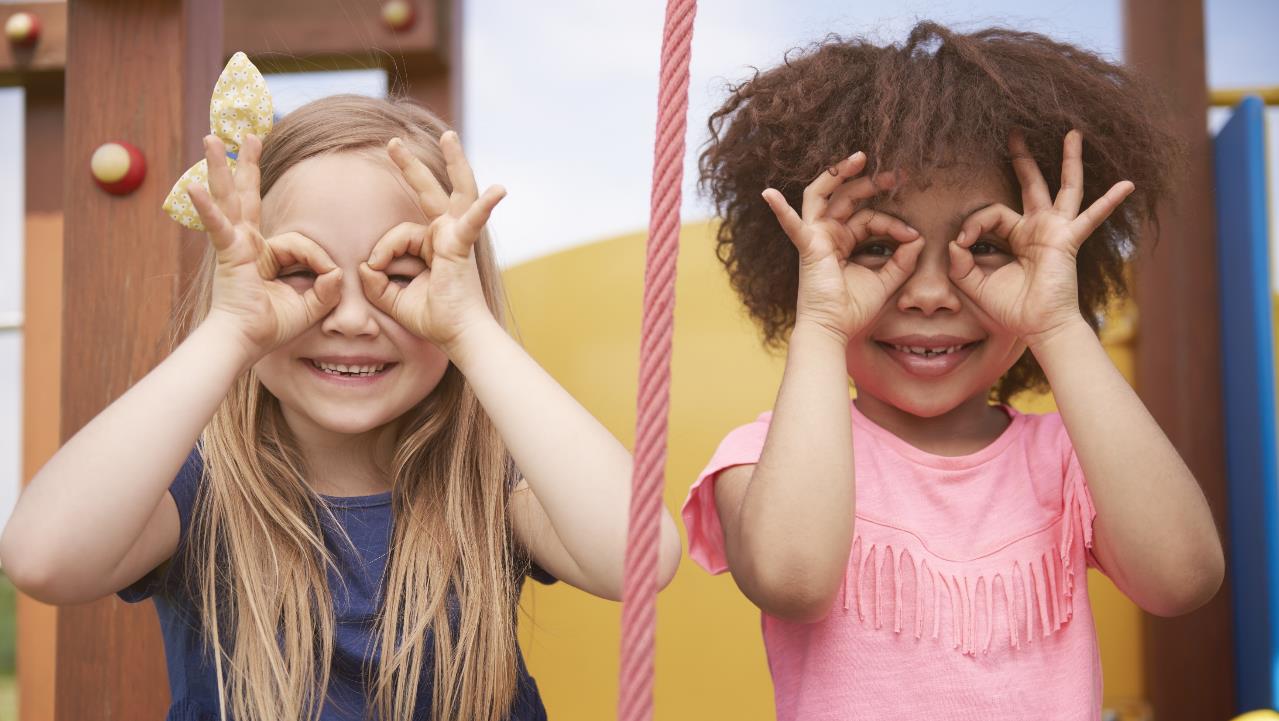 Enjoy your day!